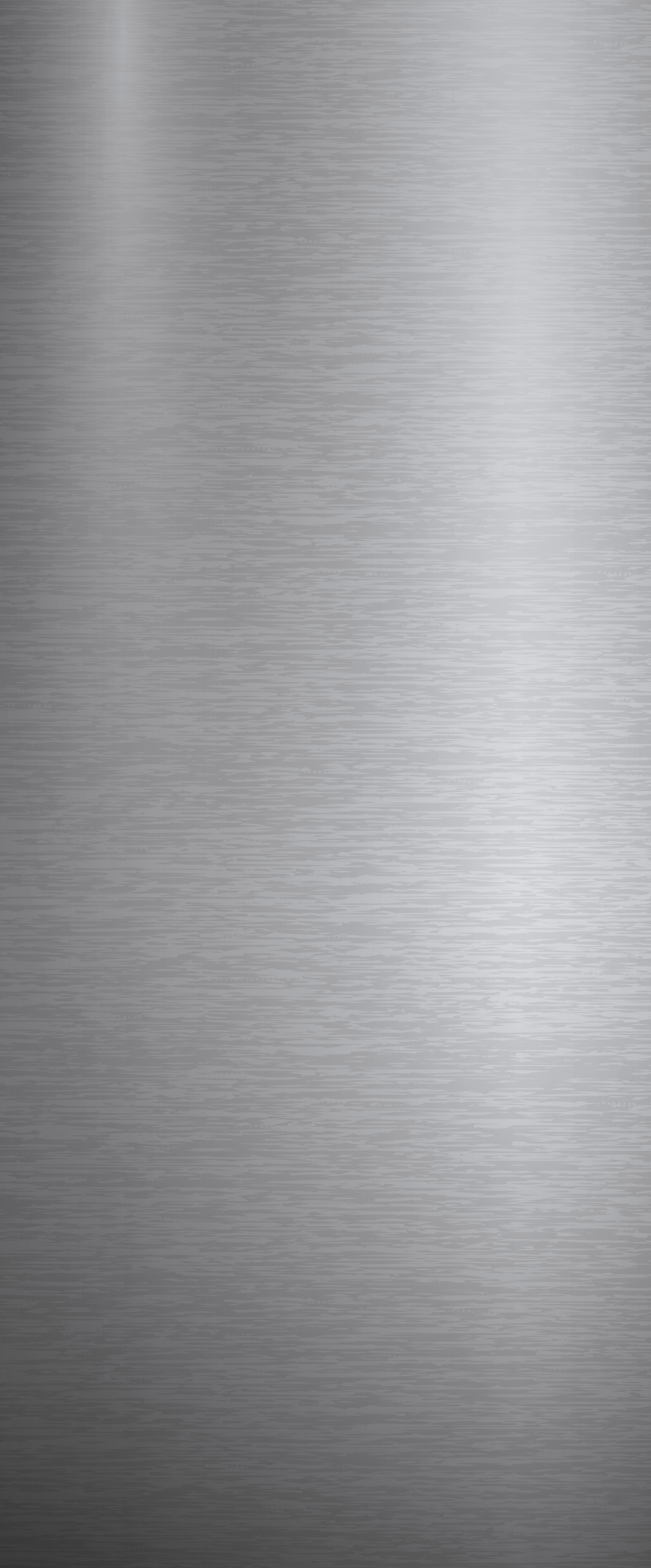 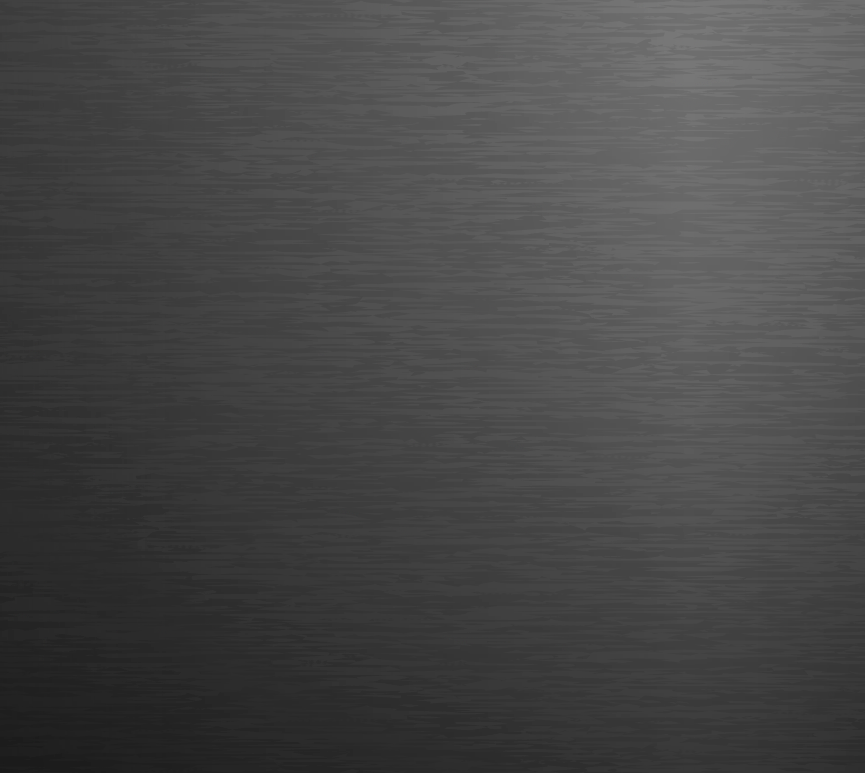 PCC VERSION V3.09
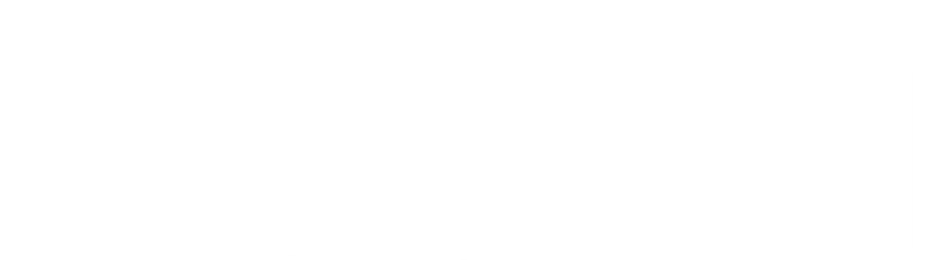 EFFICIENCY
Réf. 1024
KEY FIGURES
BENEFITS
DESCRIPTION
Budget price:
10K €*
In the event of an equipment failure, there are two options to maintain your production:
Either deactivation of the non-functional box with a corresponding adjustment of the heating profile to offset the loss of heating capacity.
Or replacement of the box with an equivalent: an Olicorps box can thus be replaced with a Siemens box without the need for any change in automated procedures.
Comment: box selection is possible only if the box is activated and if no lamp is being used on the oven concerned.
Continuation of production despite the failure of one of the heating boxes.
Configuration, activation and deactivation of each heating box independently in a new screen page.

Because cyber security is a must for industrial control systems, you can move to the W10 HMI version!
    Ask more about our product 

    1051_HMI migration to Windows 10
Payback estimation:
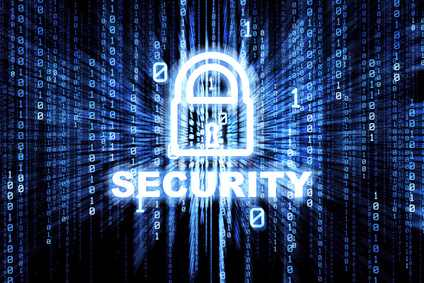 TBD
Installation time:
2 MenDays
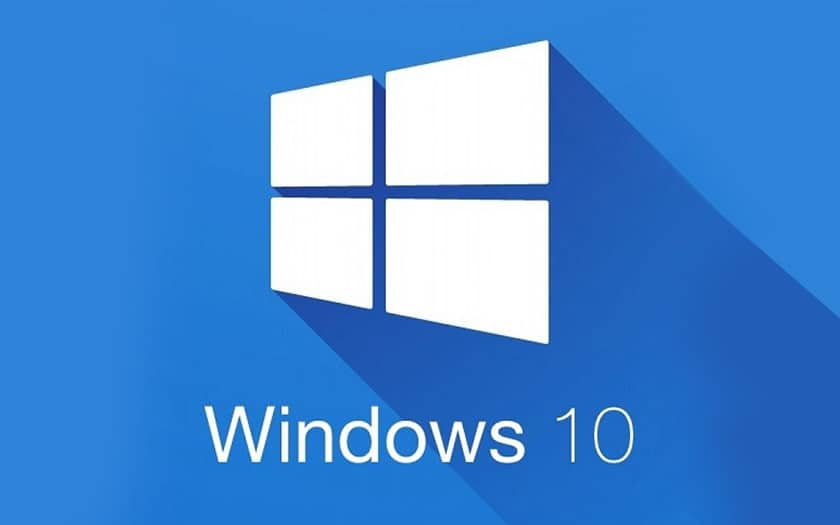 Machine downtime:
1 Day
*These data are approximate and not definitive, depending on your machine configuration.
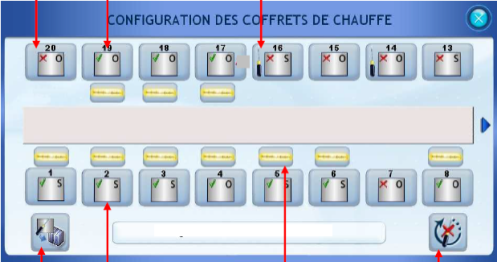 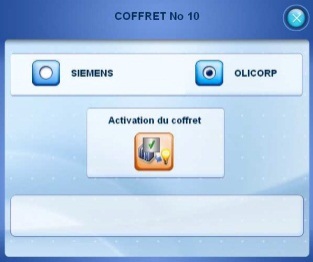 Can be combined with:
N.A
Machine application:
Blowers Universal